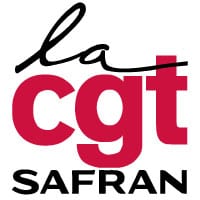 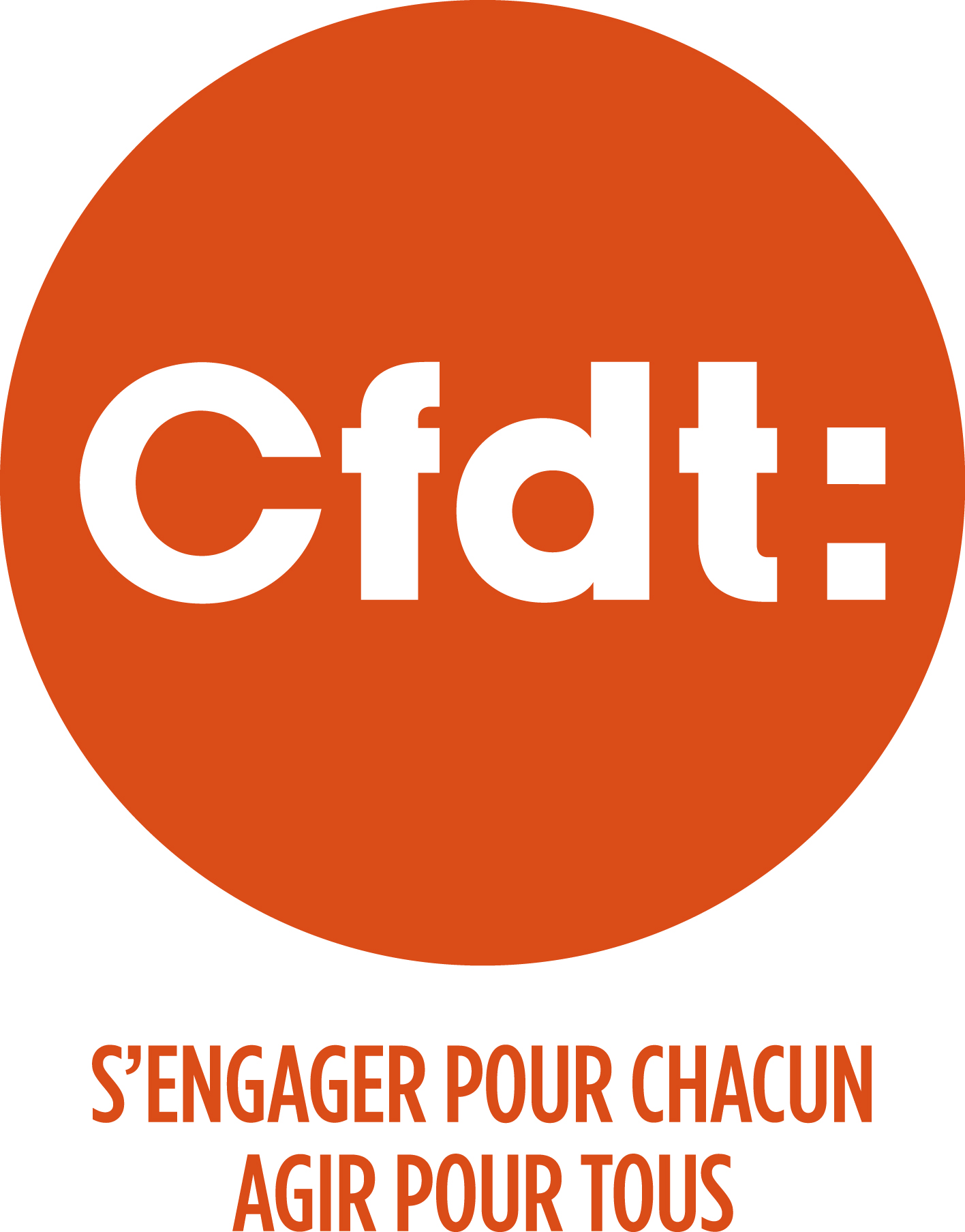 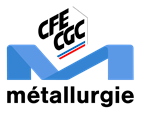 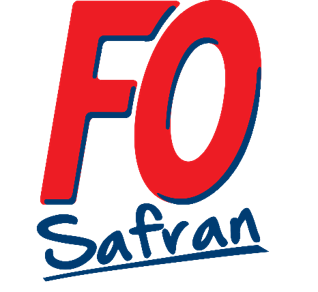 [Lettre de l’intersyndicale adressée à la direction Safran :]
Paris, le 16 février 2024

Monsieur Olivier Andries
Directeur Général Safran
Monsieur Ross McInnes
Président du Conseil d’Administration
Monsieur Stéphane Dubois
Directeur des Ressources Humaines Groupe



La journée de mobilisation du 14 février a rassemblé un grand nombre de participants dans toutes les entités du Groupe.
Durant cette journée, une délégation de l’intersyndicale a été reçue par le DRH. Cet échange nous a permis de présenter nos revendications puis de partager nos points de vue.

Notre constat est décevant, aucune proposition, aucune avancée, aucune amélioration du cadrage. Navrant !

Depuis, Safran a publié d’excellents résultats financiers 2023, en forte progression. Cela conforte notre demande de relever le cadrage NAO 2024 au niveau de l’an dernier. 
Cette année, le Groupe a encore plus de moyens, pour rétribuer dignement celles et ceux qui ont permis de tels résultats, avec une politique salariale ambitieuse.

Devant cet échec, l’intersyndicale continue sa mobilisation, sous la forme suivante :

suspension des négociations NAO dans l’ensemble des sociétés du Groupe
soutien à l’ensemble des actions mises en place dès aujourd’hui, dans chacune des sociétés et établissements 
appel à une nouvelle journée de mobilisation, le mardi 5 mars 2024

Il vous appartient de créer les conditions d’un retour du dialogue avec les partenaires sociaux. Nous comptons sur vous, lors de la réunion de présentation des résultats du 21 février prochain pour nous annoncer des avancées salariales conséquentes.

Dans cette attente, veuillez recevoir, Messieurs, nos sincères salutations.


Pour CFDT 		Pour CFE-CGC 	Pour CGT		Pour FO

Anne Claude VITALI	Patrick POTACSEK	Gérard MONTUELLE	Daniel BARBEROT
Ludovic PFIRSCH	Daniel VERDY		Fabien MARUEJOULS	David DIJOUX	
Jean Yves BAUDE	Éric DURAND		Jean-François BEQUET	Julien LE PAPE
Jean Claude SEGUIN	Didier JOUANCHICOT	Stéphane ECOUTIN	Julien GRÉAU
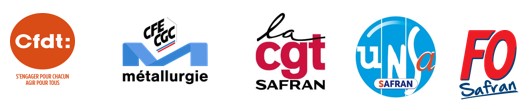 Quelques nouvelles de la manifestation de ce mercredi 14 février 2024 devant le siège Safran et la suite !
Environ 400/500 salariés des sociétés du Groupe Safran ont manifesté devant le siège Safran !
20% de grévistes dans tout le Groupe ! Un record !
Deux coordinateurs du Groupe Safran de chaque Organisation Syndicale Représentative ont été reçus par la DG du Groupe Safran, il résulte de cette réunion improvisée avec la DG Groupe Safran, les faits marquants suivants :   
La DG Groupe Safran est restée sur ses positions.
Choquant pour les salariés compte tenu  de l’inflation et des bénéfices du groupe Safran.

 
A sortir des NAO. 



Les salariés ne doivent pas payer les     conséquences d’une réforme des retraites, expédiée à coups de 49.3
                (A sortir des NAO) 


Les mobilités n’ont jamais fait partie
des NAO.
L'argumentation a été la suivante :  
4% = programme salarial NAO 2024

+ 0,7% = coût du déploiement Nouvelle Convention Collective 

+ 0,65% = surcroît prévoyance/santé Groupe Safran

+ 0,4% = mise en œuvre des dispositions de l’accord de droits transitoires (impact de la mise en œuvre   de la réforme des retraites pour les salariés en vacances avant retraite).
+ 0,3% = estimation « moyenne » des mobilités qui s’opéreront au cours de l’année 2024
Avec cette démonstration, la DG Groupe Safran fait valoir qu’elle est déjà à 6.05% pour ces NAO 2024 donc au-dessus du Budget NAO 2023 qui était de 5.5% (5% + 0.5%) !
La DG Groupe Safran s’interroge : « Pourquoi les salariés du Groupe Safran se plaignent-ils donc ? »
Pour l’heure : 
l’intersyndicale reste donc sur ses revendications initiales : 5% de NAO mini
Les réunions de négociations demeurent toujours suspendues dans toutes les sociétés du groupe Safran jusqu’à nouvel ordre tant que l’enveloppe NAO n’aura pas été augmentée.